Potresi
→ iznenadna, snažna i kratkotrajna podrhtavanja Zemljine pov.
uzrok: naglo oslobođanje energije u litosferi
→ tu energiju prenose POTRESNI VALOVI
HIPOCENTAR (žarište)
EPICENTAR   (središte)
Valovi
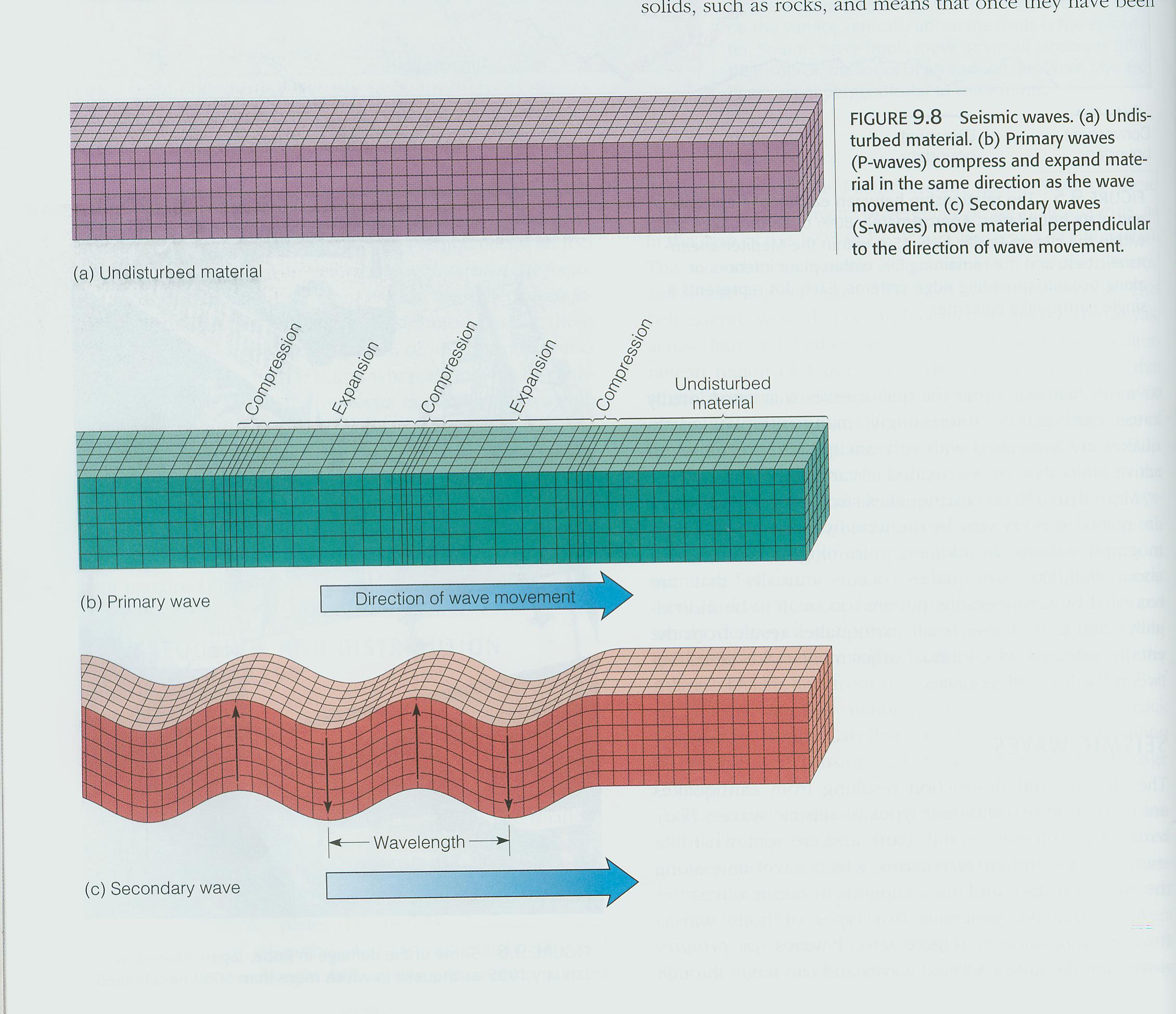 vrste potresnih valova:
1. površinski	
najsporiji, ali najrazorniji
2. dubinski
a) longitudinalni
b) transverzalni
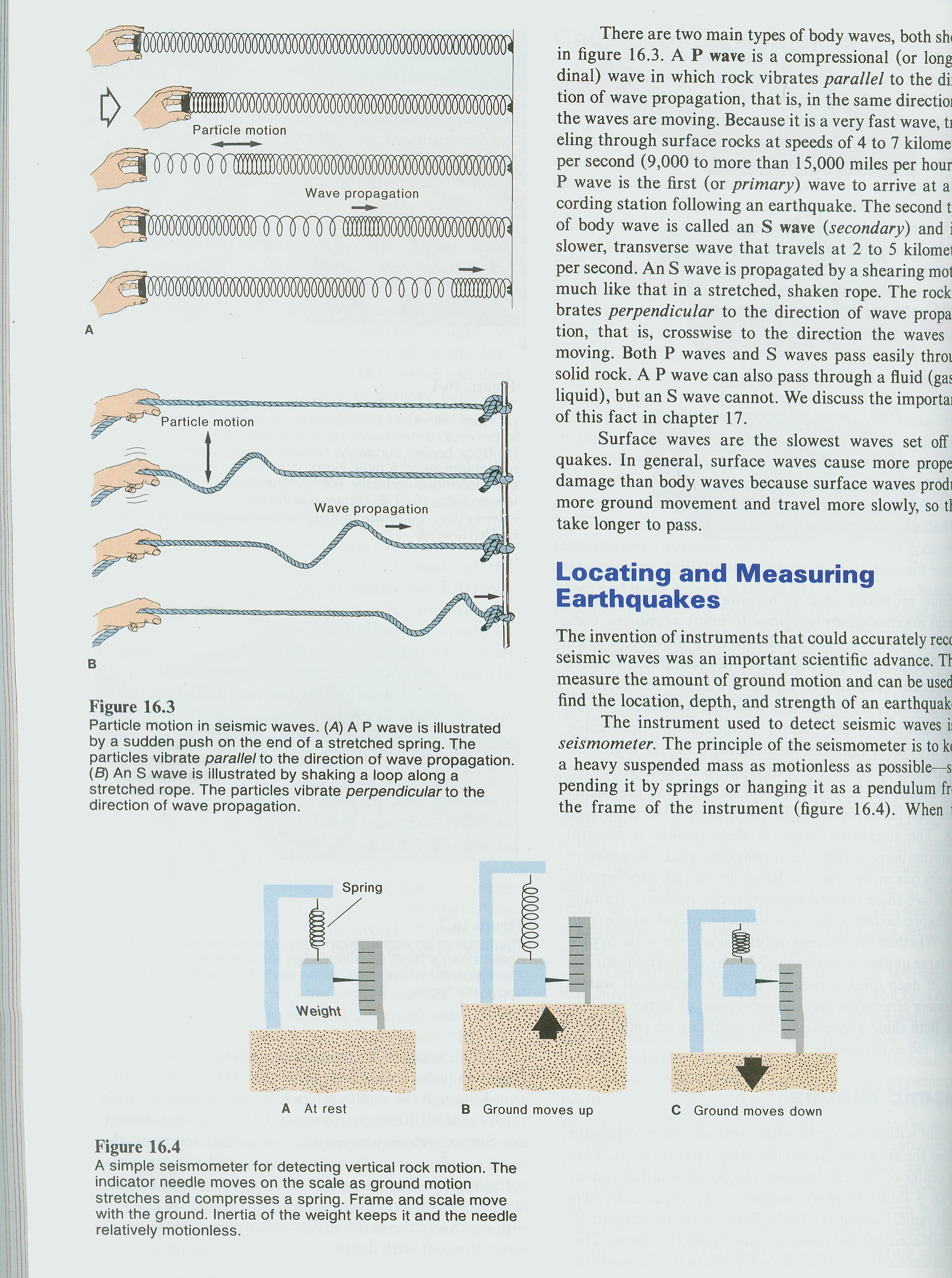 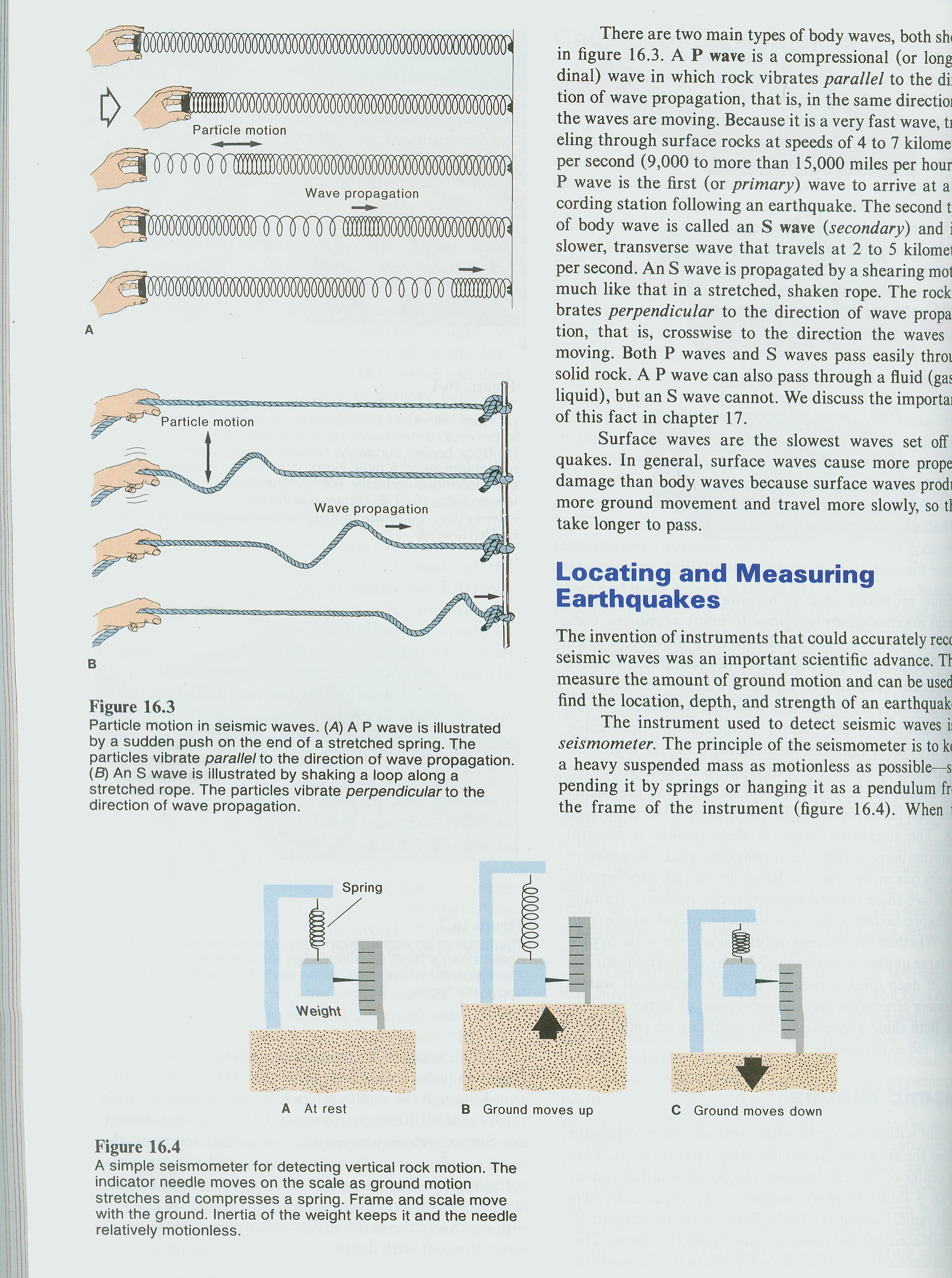 potresi prema postanku:
1. TEKTONSKI
uzrok: pomicanje l. ploča
najčešći i najsnažniji
2. VULKANSKI
uzrok: kretanje magme prema pov.
3. URUŠNI 
uzrok: urušavanje stijena u podzemne šupljine
prema dubini hipocentra:
1. plitki
kod razmicanja
2. srednji
3. duboki    subdukcija
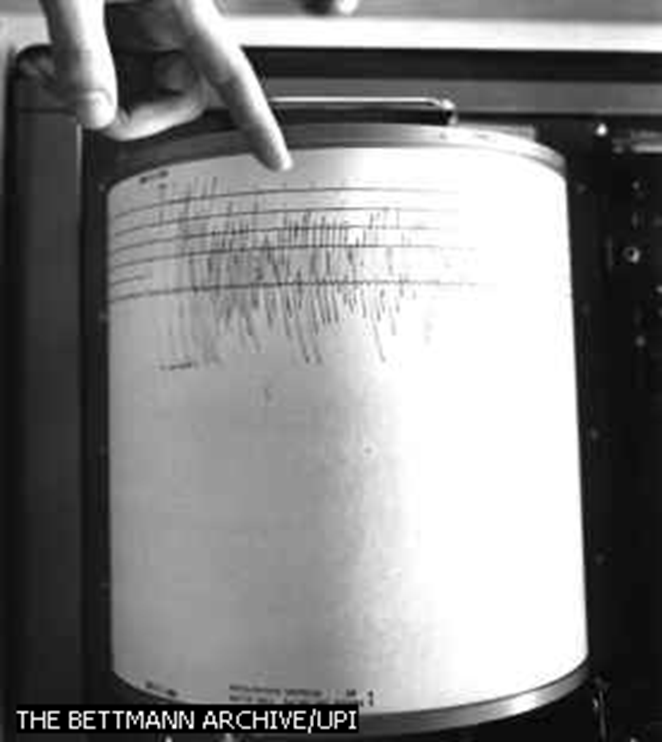 znanost – SEIZMOLOGIJA
potrese detektira SEIZMOMETAR
bilježi ih SEIZMOGRAF
dobiveni ispis – SEIZMOGRAM
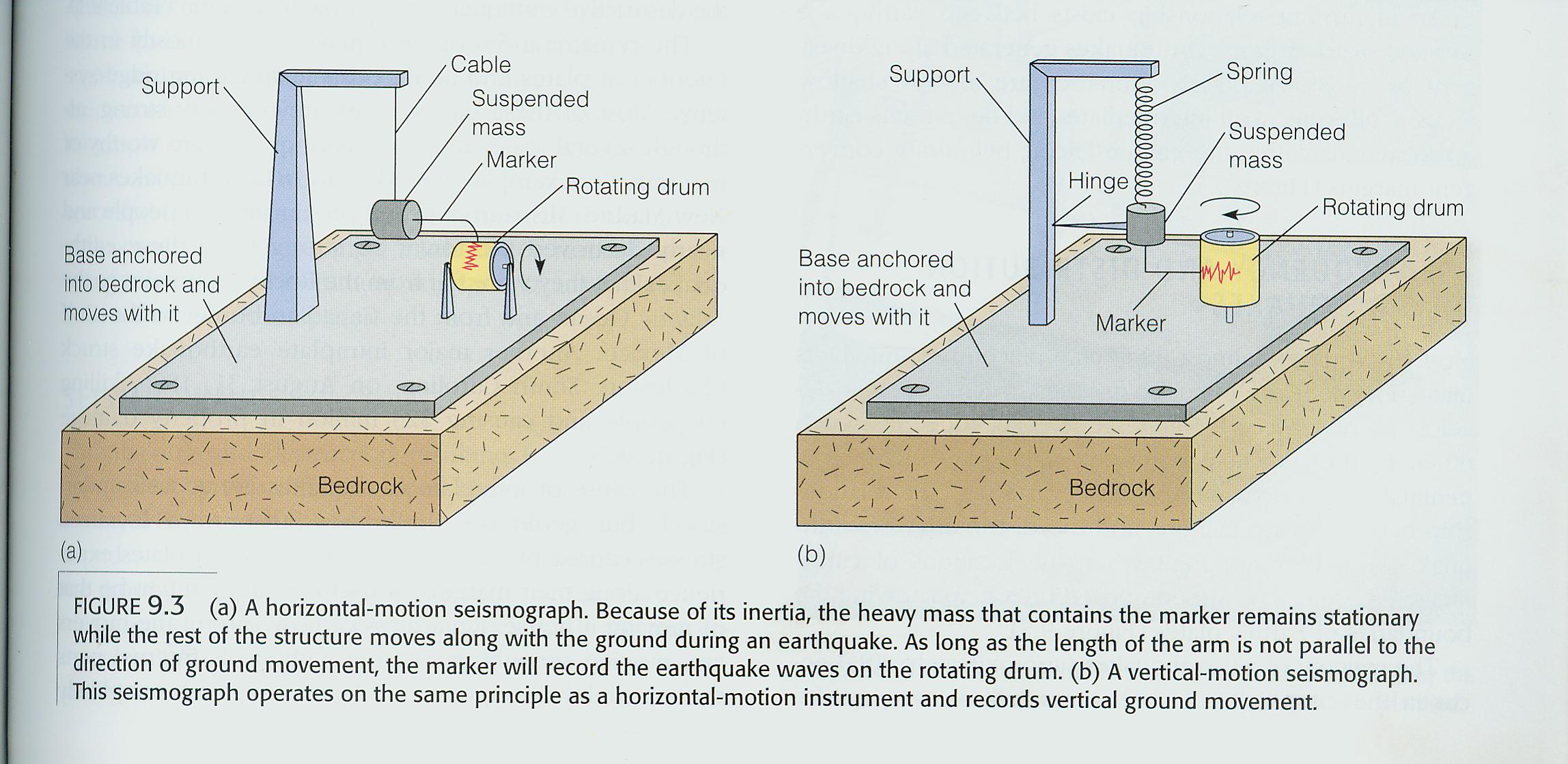 MJERNE SKALE
a) Richterova skala
mjeri se MAGNITUDA potresa
→ snaga potresa
od 0 do 10
b) MCS skala
mjeri se INTENZITET potresa (na temelju štete)
od 0 do 12 stupnjeva
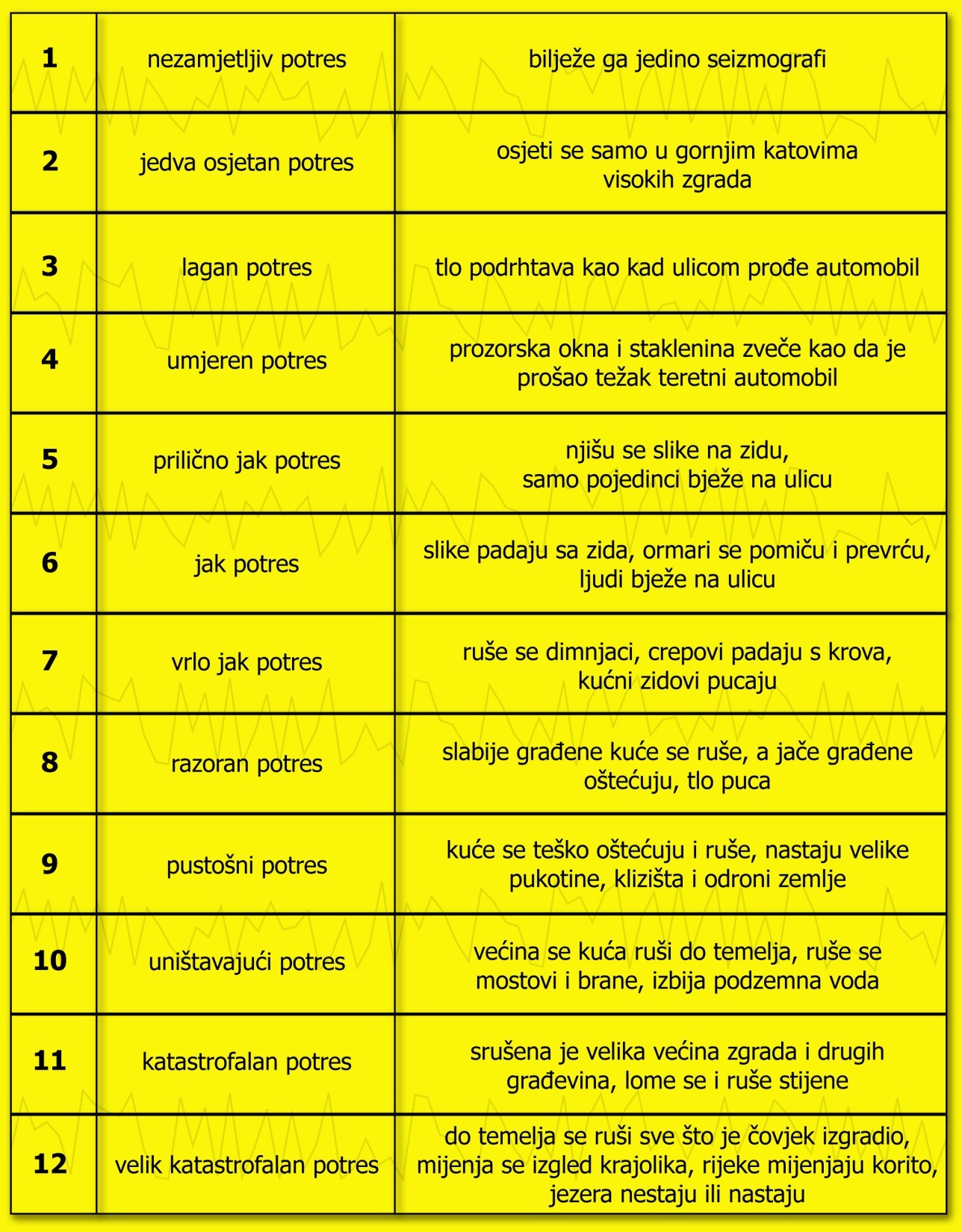 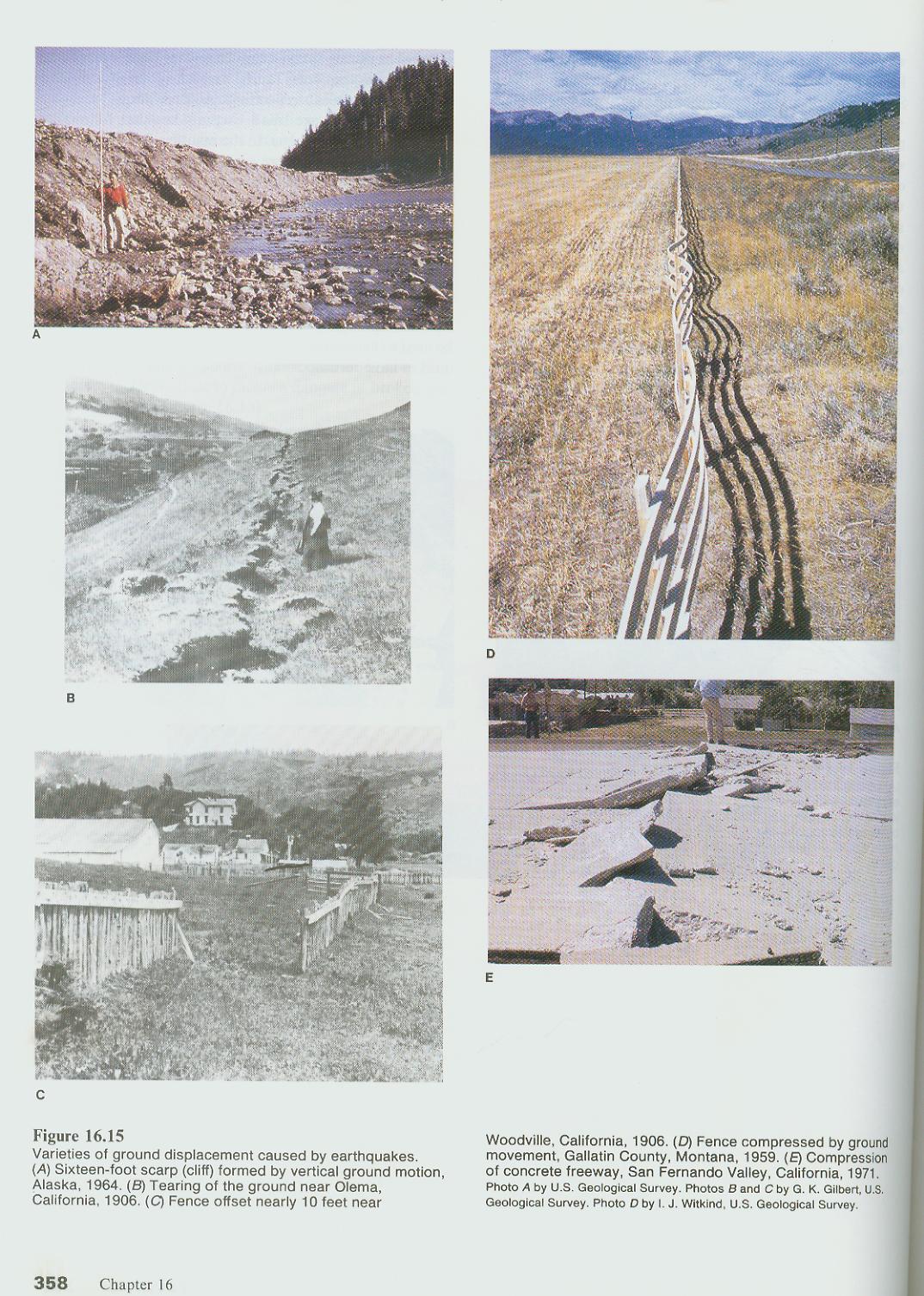 POSLJEDICE
ljudske žrtve
materijalne štete
promjene u reljefu
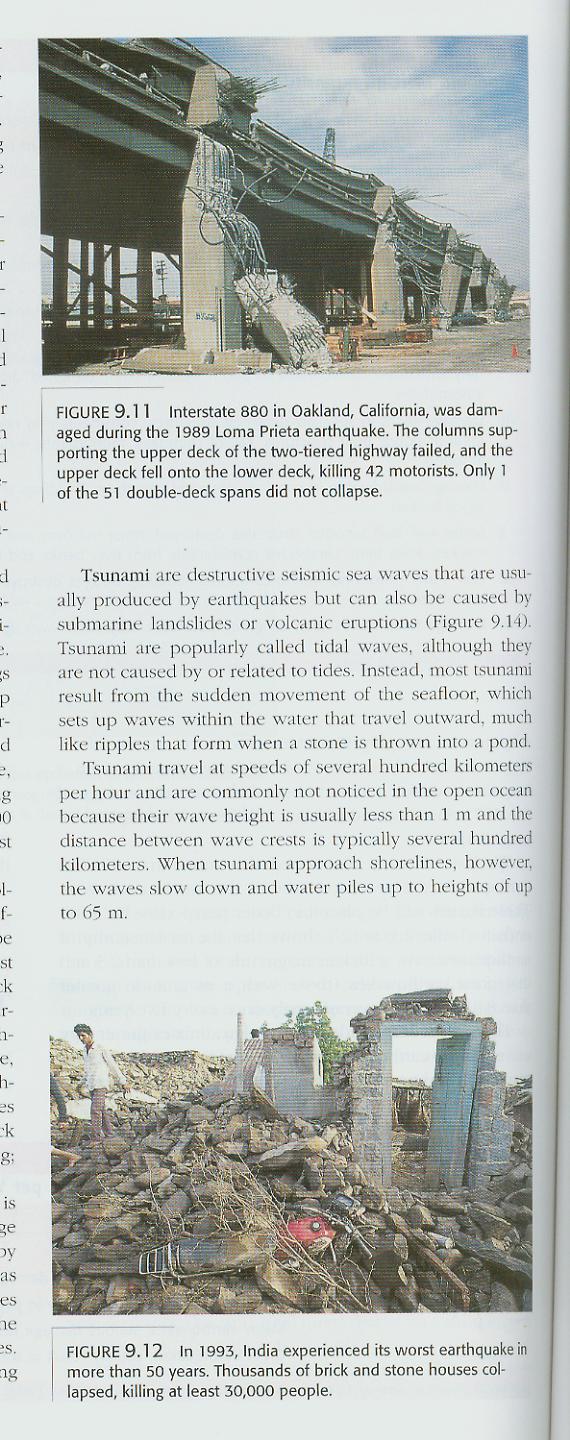 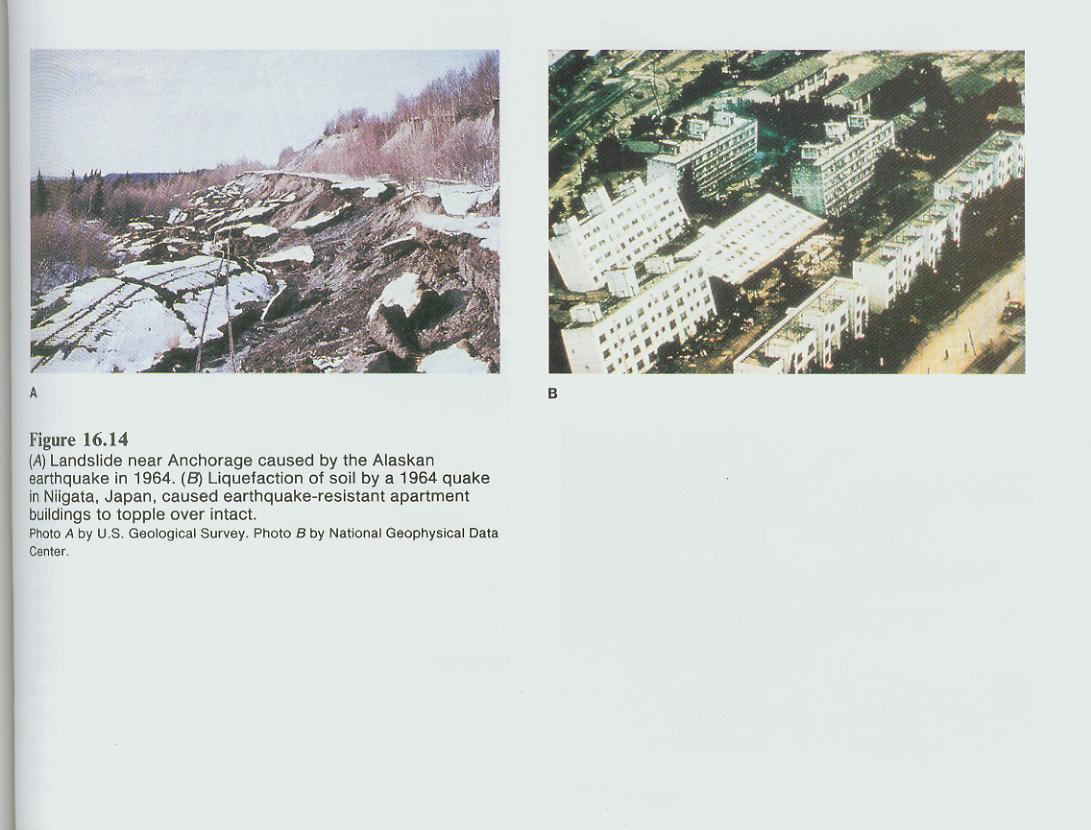 visoki valovi TSUNAMI
→ uzrok: podmorski potresi
najjači potres u Hrv. – Dubrovnik, 17. st. (7,6 R)
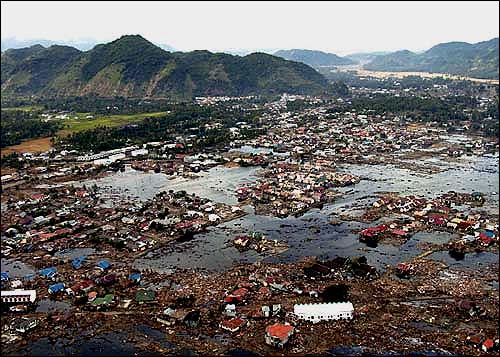 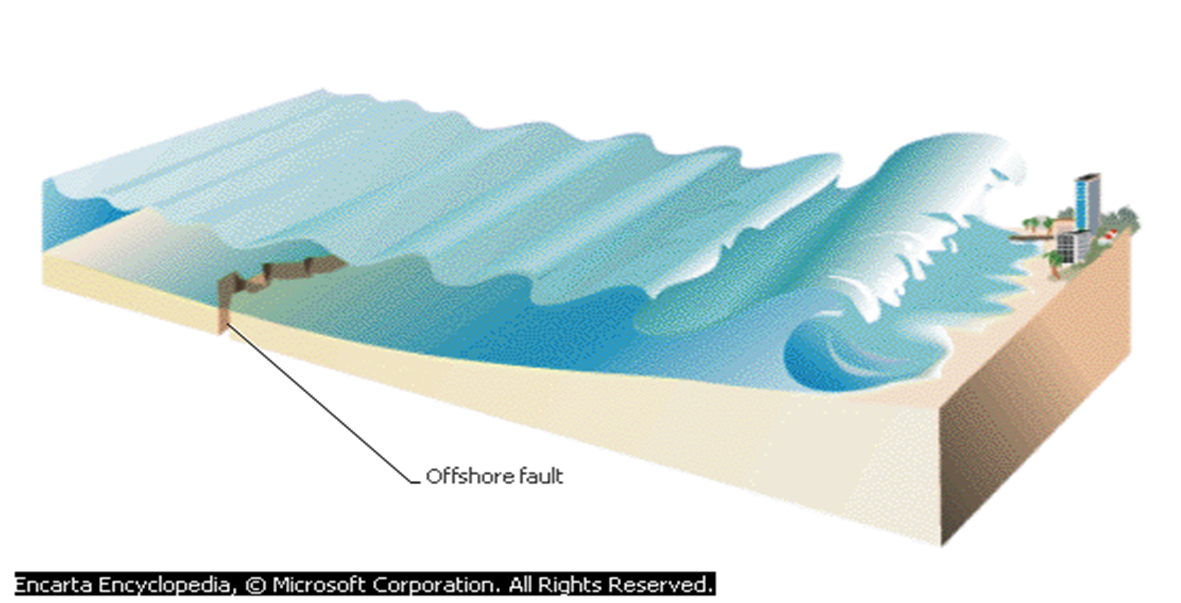 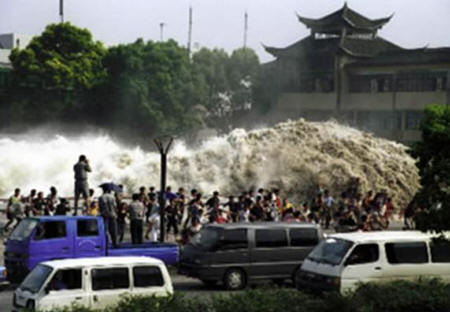 Ponavljanje
Mjesta gdje se ploče razmiču  nazivaju se    _____________  granice.
Gdje se razmiču kontinentalne ploče nastaje ________________ .
Subdukcijom oceanske ploče pod oceansku nastaju   ________________________________
Himalaje su nastale sudarom dviju kontinentalnih ploča, a tako nastale   strukture zovu se ____________________ 
Nastanak ulančanih gorja naziva se _________ .
Litosferne ploče pomiču __________________.
konstruktivne
tektonski jarak
dubokomorski jarak i vulkanski otočni niz.
mlade ulančane planine.
orogeneza
konvekcijska strujanja